Правила дорожного движения для малышей
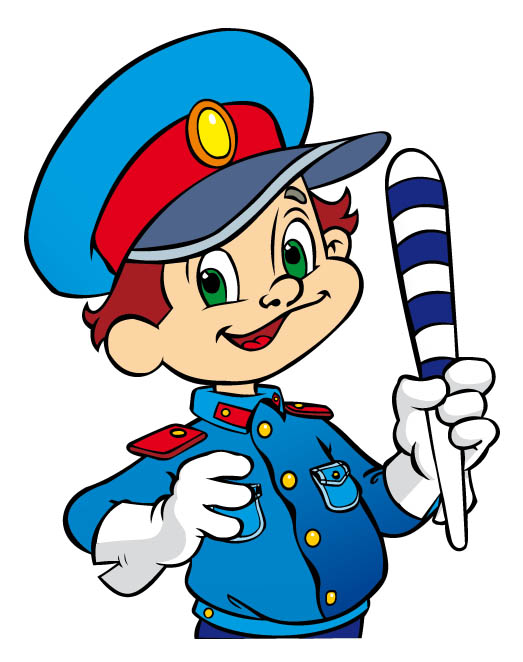 Презентация 
к дню открытых дверей 
по дорожному движению
Автор: воспитатель 
ГБОУ 762
ИВАЩЕНКО Л.П.
Мы откроем эту книжку и увидим там мальчишку.Со смешным человечком гордоОн вышел на шумную улицу города
По незнакомым улицам как правильно идти?Знаток всех правил Карлсон машины сбил с пути…
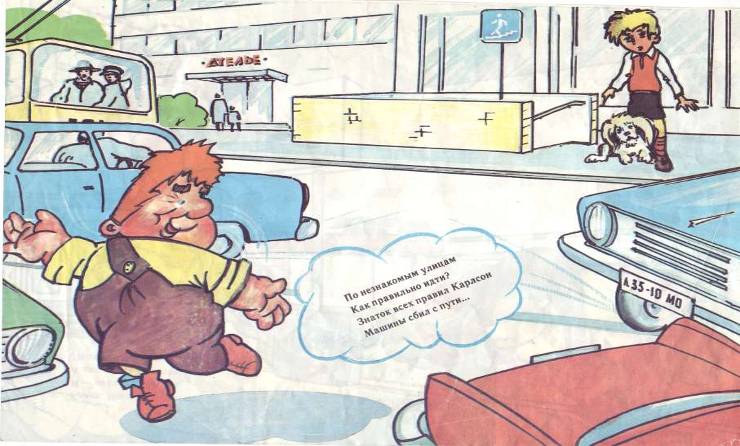 Здесь, конечно, не до смеха. Но нельзя щенка винить- за собакой человеку полагается следить.
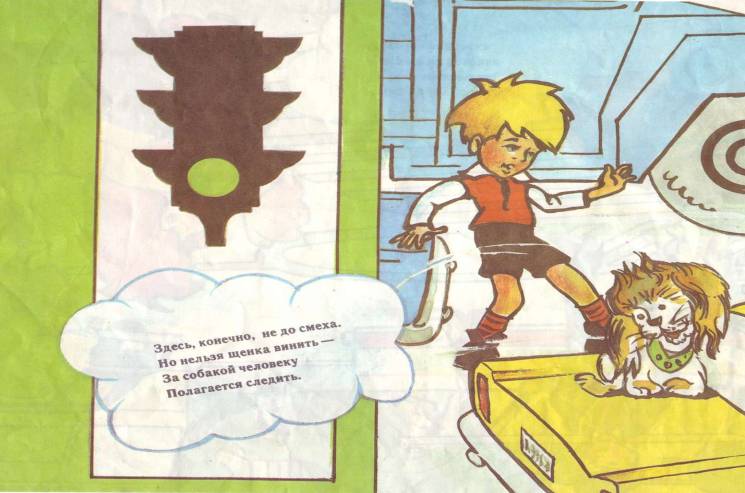 Как же так? Неловко вышло: по привычке сел на крышу. Переходом пренебрёг – и пропеллер не помог.
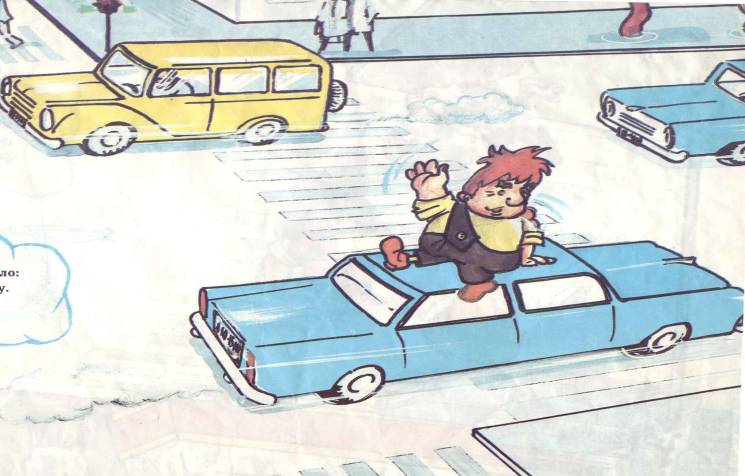 Гляди, малыш, я полетел и – никаких хлопот..А для тебя и для щенка – подземный переход!
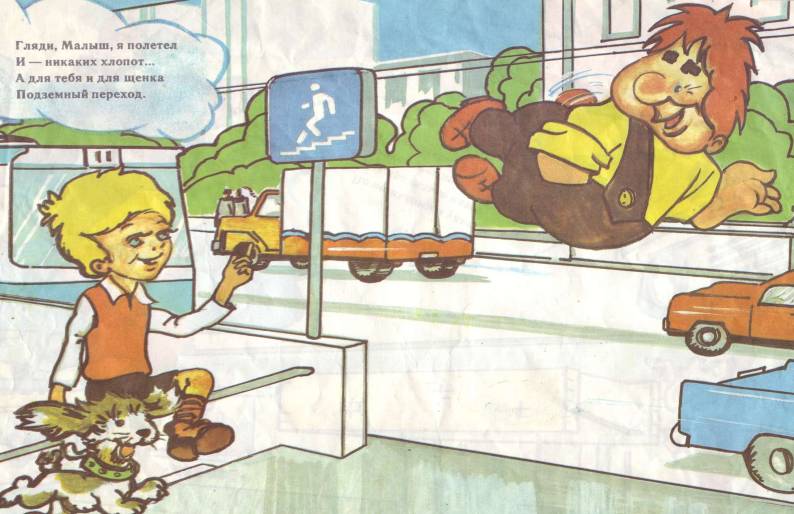 Ребята, как же нам себя правильно  вести на улицах города?Помогите нам!!!
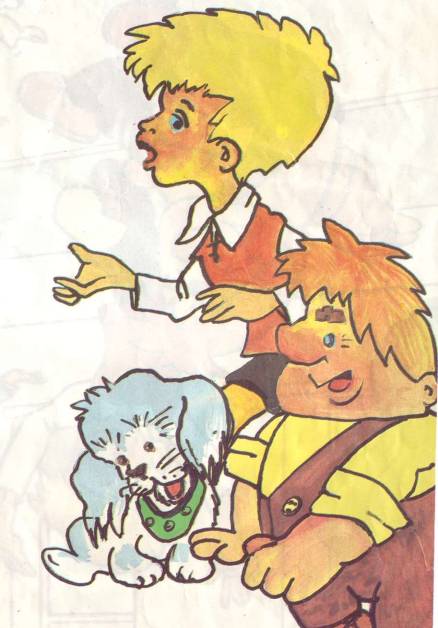 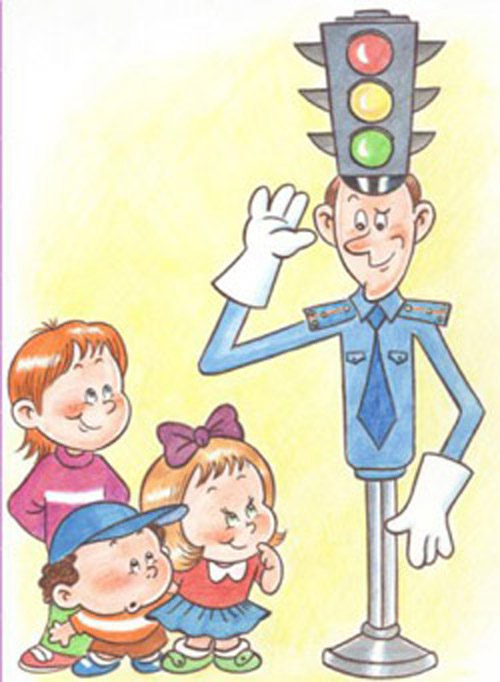 Для чего людям нужны правила дорожного движения?
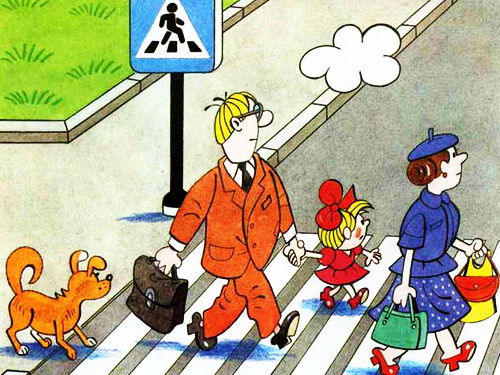 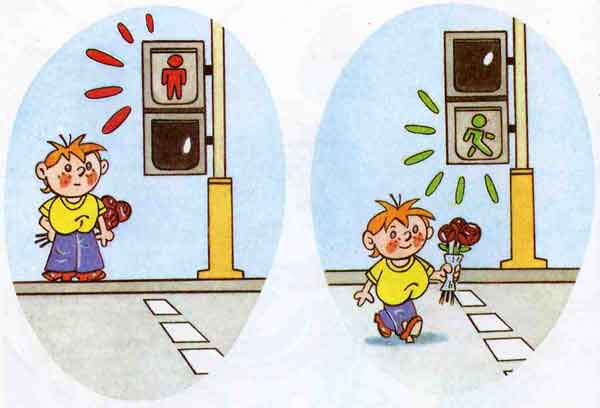 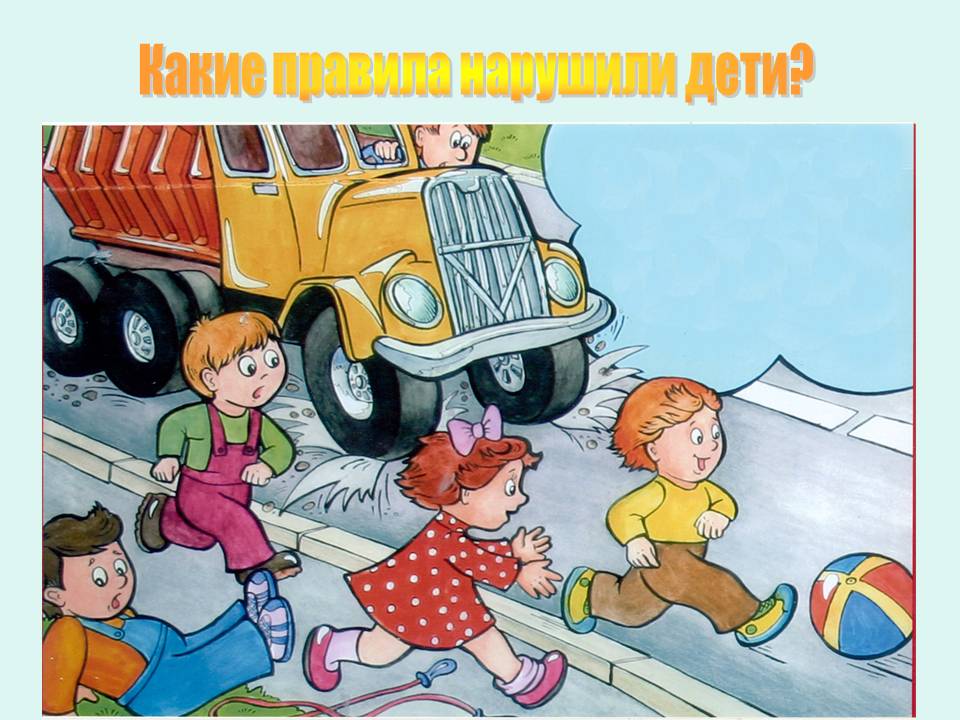 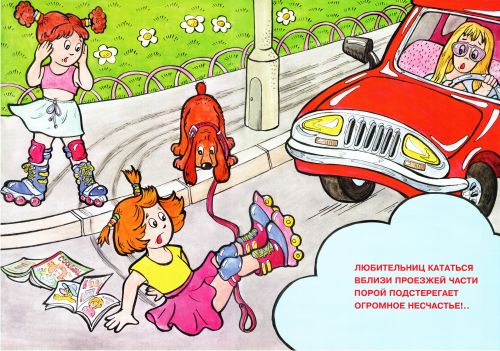 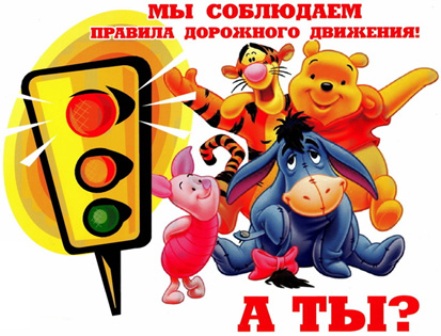